ГРУППА КОМПАНИЙ EDIT PRO (ЭДИТ ПРО)
www.edit-pro.ru
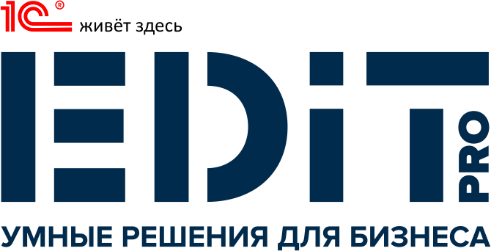 СТАТУСЫ
Официальный партнер фирмы 1С

Сертификация на соответствие требованиям стандарта ISO 9001:2015.

Участник проекта 1С:Центр ERP

Участник проекта 1С:КОРП

ЦКТП (Центр корпоративной технологической поддержки)

Центр реальной автоматизации

Участник проекта «1С:Консалтинг» по направлениям 1С: 
Консалтинг по направлению "Бухгалтерский консалтинг" 
и 1С:Консалтинг по направлению "Управленческий 
консалтинг"
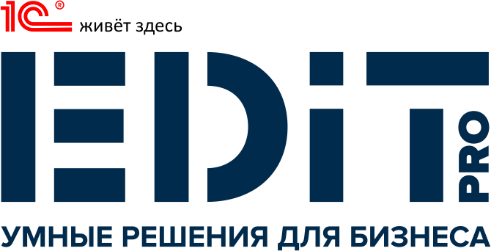 КОМАНДА
Собственная квалифицированная команда архитекторов, 
разработчиков, аналитиков 
(реализация проектов без привлечения 3-их лиц). 
     Численность производственного персонала более 100 специалистов
Квалификация специалистов подтверждена соответствующими сертификатами фирмы 1С:
Руководители проектов 1С
Эксперты по технологическим вопросам
Консультанты по направлению ERP
Специалисты-разработчики на платформе 1С
Системные администраторы, DevOps-инженеры
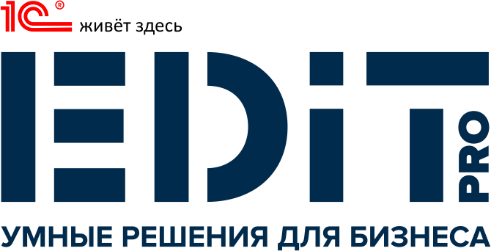 ИМПОРТОЗАМЕЩЕНИЕ
Миграция бизнес-приложений 1С на российское ПО
Перевод и сопровождение программного обеспечения 1С: Предприятие на российское ПО: PostgreSQL \ Astra Linux
Автоматизация процессов тестирования и процессов обновления конфигураций.
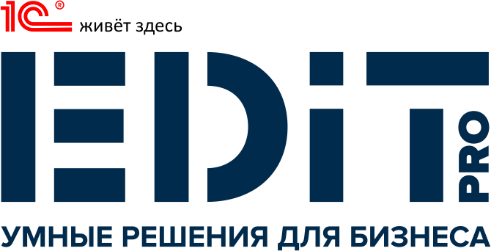 КРУПНЕЙШИЕ ПРОЕКТЫ
Россети Кубань (ПАО «Кубаньэнерго»). 
1C:Энергетика
2017 г. – по настоящее время
Сопровождение и развитие программного обеспечения 1С: Предприятие на базе конфигурации «1C:Энергетика» (на базе конфигурации работают система учета транспорта электроэнергии, система управления производственными активами, в т.ч. ТОиР).
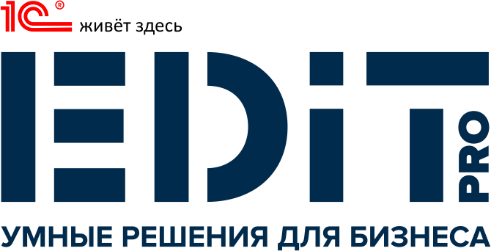 КРУПНЕЙШИЕ ПРОЕКТЫ
Россети Кубань (ПАО «Кубаньэнерго»). 
Корпоративная информационная система на базе 1С: Управление производственным предприятием, 1С: Зарплата и управление персоналом 8 КОРП.
2017 г. – по настоящее время
Сопровождение и развитие полного контура финансово-хозяйственной деятельности, включая регламентированный учет, учет заработной платы с использованием программного обеспечения 1С:Предприятие на базе конфигурации «1С:Управление производственным предприятием».
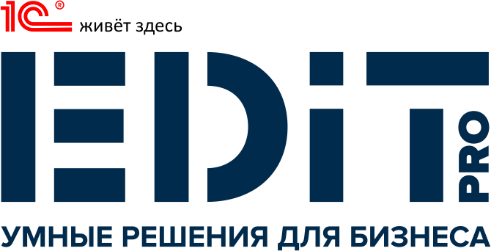 КРУПНЕЙШИЕ ПРОЕКТЫ
Россети Ленэнерго (г. Санкт-Петербург). 1C:ERP. Управление предприятием 21С:Документооборот
2020 г. – по настоящее время
Внедрение, сопровождение и развитие программного обеспечения 1С: Предприятие по направлениям управления производственными активами, в т.ч. ТОиР, управления технологическими присоединениями.
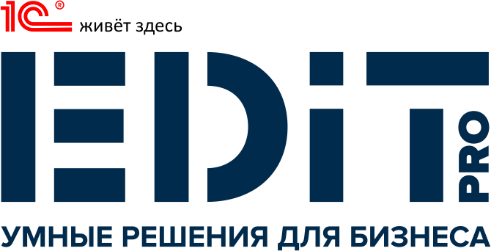 КРУПНЕЙШИЕ ПРОЕКТЫ
ГУП Водоканал Санкт-Петербурга1C:ERP. Управление предприятием 22020 г. – по настоящее время
Внедрение 1C:ERP. Управление предприятием 2. 
Автоматизация направлений инвестиционного планирования и капитального строительства.
Внедрение системы бухгалтерского и налогового учета
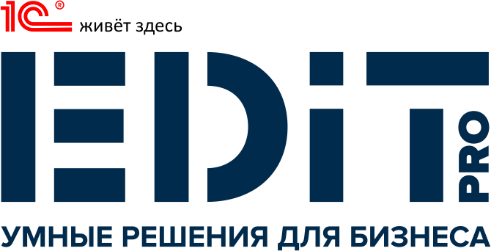 КРУПНЕЙШИЕ ПРОЕКТЫ
Энергетический холдинг «Интер РАО». 
Система ТОиР на базе 1C:ERP. Управление предприятием 2.
2019 г. – 2021 г.г.
Разработка и внедрение системы управления производственными активами «Технологическое обслуживание и ремонт оборудования» на платформе 1С:ERP. Управление предприятием 2.
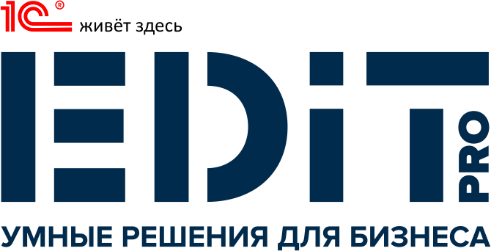 КРУПНЕЙШИЕ ПРОЕКТЫ
АО «Тандер» (Сеть магазинов «Магнит»).
1С: Зарплата и управление персоналом 8 КОРП.
2020 г. – по настоящее время
Развитие и сопровождение системы. Разработка и внедрение новых модулей
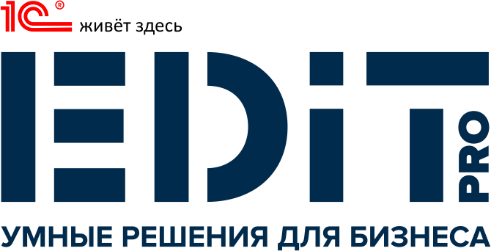 КРУПНЕЙШИЕ ПРОЕКТЫ
ООО «Велесстрой – СМУ». 
1C:ERP. Управление предприятием 2
2019 г. – 2021 г.г.
Разработка и внедрение системы «Производство спулов» базы данных учета производства работ на газоперерабатывающем заводе на базе решения «1С:Предприятие 8. ERP Управление предприятием 2». 
Функциональное проектирование разрабатываемого решения проводилось в 1С:СППР (Система проектирования прикладных решений). Решение разрабатывается с использованием инструментов Enterprise Development Tools 1.16, GitLab CE, SonarQube.
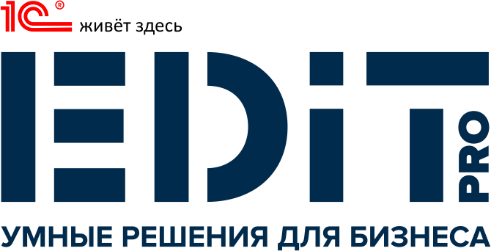 КРУПНЕЙШИЕ ПРОЕКТЫ
АО «Теплоэнергосервис» — Якутскэнерго.Система финансово-хозяйственной деятельностина базе 1C:Управление производственным предприятием,1С: Зарплата и управление персоналом 8.
2020 г. – 2022 г.г.
Работы по тиражированию и внедрению «Единой унифицированной учетной системы» ПАО «Русгидро» на базе 1C:Управление производственным предприятием
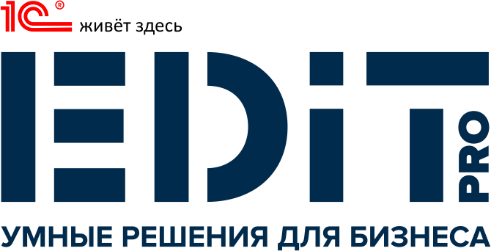 КРУПНЕЙШИЕ ПРОЕКТЫ
ООО "Сбербанк-Сервис" - дочернее общество ПАО Сбербанк. Обслуживание ИТ-инфраструктуры Сбербанка РФ.
2020 г. – 2021 г.г.
- Оказание услуг по разработке программного обеспечения 1С;
- Оказание услуг по разработке систем мониторинга Zabbix, ELK, Prometheus;
- Оказание услуг по разработке Python, C, Java.
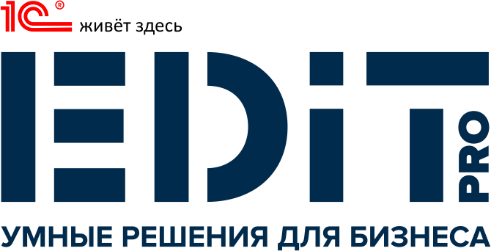 КРУПНЕЙШИЕ ПРОЕКТЫ
«Межрегиональная распределительная 
сетевая компания Северо-Запада»
2017 – 2018 гг.
Доработка и внедрение системы управления производственными активами, технического обслуживания и ремонтов.
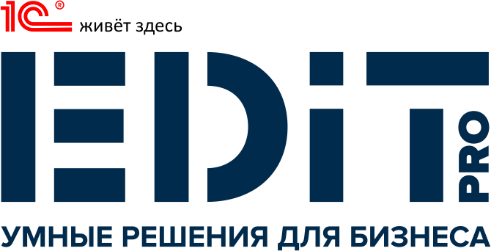 КРУПНЕЙШИЕ ПРОЕКТЫ
WMT - Клиника высоких технологий. 
МИС на базе 1С:Медицина. Больница
2018 – 2019 гг.
Проект ЦКТП (центра корпоративной технологической поддержки). 
Оптимизация высоконагруженной системы. 
Внедрение системы «1С:Медицина. Больница» для оперативного учета «производственной» деятельности компании по всему бизнес-процессу – от регистратуры до выписки после операции (контактный центр, регистратура, диагностика с системным подбором диагноза, подбор медицинских средств для операций, оперативно лечение и т.д.).
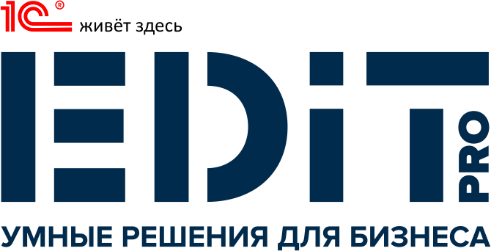 КРУПНЕЙШИЕ ПРОЕКТЫ
Сеть офтальмологических клиник «Три З». 
Корпоративная информационная система на базе 1C:ERP. 
Управление предприятием 2
2017 – 2019 гг.
Внедрение полного контура финансово-хозяйственной деятельности: типовых подсистем регламентированного и управленческого учета, складского учета, планирования и бюджетирования, зарплаты и управления персоналом. Разработка и внедрение подсистемы «Медицина» для оперативного учета «производственной» деятельности компании по всему бизнес-процессу – от регистратуры до выписки после операции (контактный центр, регистратура, диагностика с системным подбором диагноза, подбор медицинских средств для операций, оперативно лечение и т.д.).
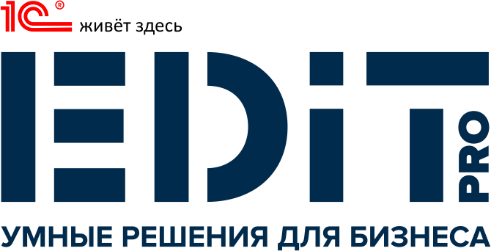 КРУПНЕЙШИЕ ПРОЕКТЫ
АСТ - Агро-Строительные Технологии
Официальный дилер Джон Дир | John Deere.
«1С:Документооборот»
2019 г. – по настоящее время
Доработка и комплексное внедрение корпоративной информационной системы «1С:Документооборот» на платформе 1С: Предприятие 8.
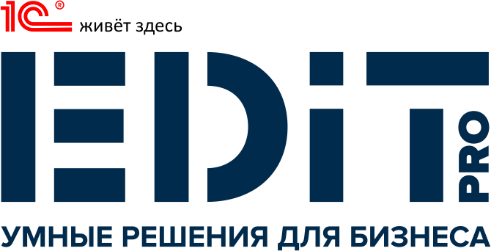 КРУПНЕЙШИЕ ПРОЕКТЫ
Сеть продуктовых магазинов «ПУД» 
(крупнейшая розничная сеть республики Крым)
2018 – 2019 гг.
Внедрение программного продукта «1С:Бухгалтерия 8. КОРП». Оказание консалтинговых услуг по ведению учета и сдаче отчетности.
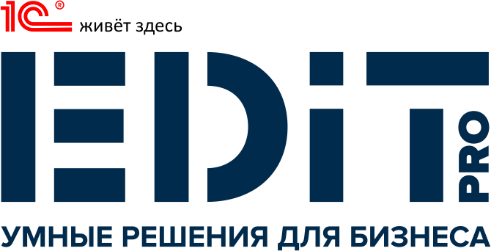 КРУПНЕЙШИЕ ПРОЕКТЫ
АО "Мусороуборочная компания" 
Улыбнись чистому городу г. Краснодар.
2018 г.
Внедрение типовых подсистем на базе конфигурации «1С: Комплексная автоматизация». Разработка и внедрение собственных подсистем для учета автотранспорта, договорного отдела, санитарии. Консолидация данных для управленческого учета.
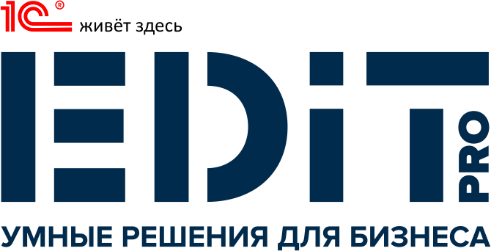 О КОМПАНИИ
ООО «ЭДИТ ПРО»


350042, г. Краснодар, ул. Садовая, дом 159, строение 1, офис 737
ИНН 2310207111, КПП 231001001, ОГРН 1182375034203

р/с 40702810310000336774, АО "ТИНЬКОФФ БАНК«, БИК 044525974, 
корр. счет 30101810145250000974

Тел.: (861) 204-00-80  E-mail: info@edit-pro.ru  Сайт: www.edit-pro.ru


Контакты
(ваши люди в нашей компании)

генеральный директор Кичко Дмитрий Владимирович
моб.телефон + whatsapp: +7-988-245-25-41
e-mail: kichko@edit-pro.ru

директор по работе с корпоративными клиентами Сапсалев Валерий Анатольевич
моб.телефон + whatsapp: +7 985 697-24-60
e-mail: v.sapsalev@edit-pro.ru

финансовый директор Жаркова Роксана Маратовна
моб.телефон + whatsapp: +7-918-464-06-92
e-mail: zharkova@edit-pro.ru